QUIZ HISTORYCZNY„STYL ROMAŃSKI CZY GOTYCKI?”
Opracował: Marcin Kobos
1.
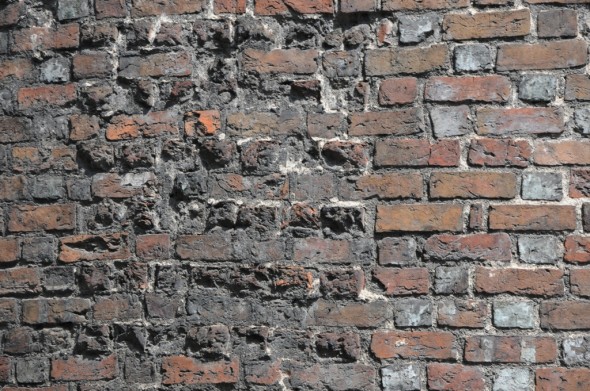 2.
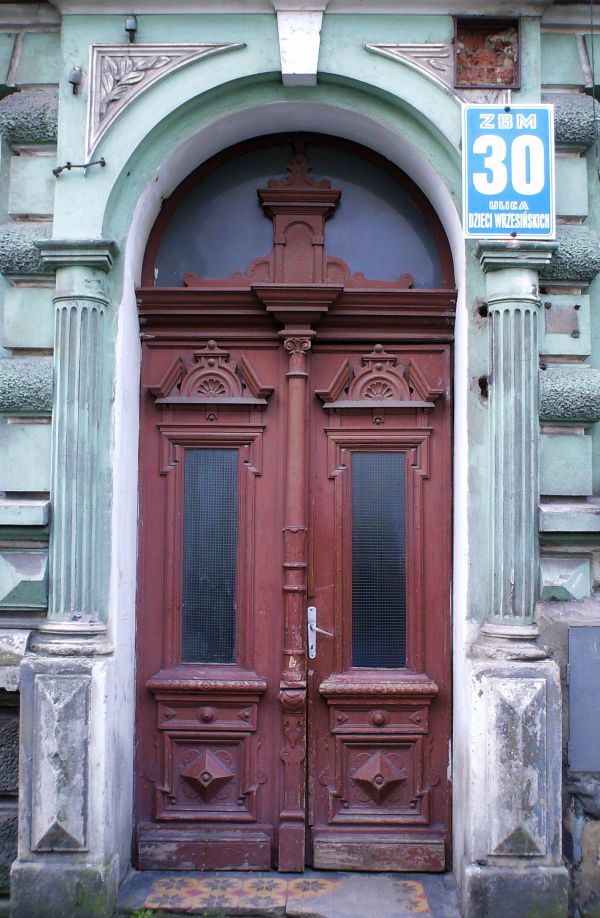 3.
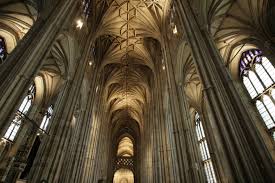 4.
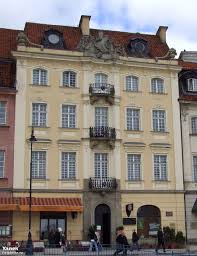 5.
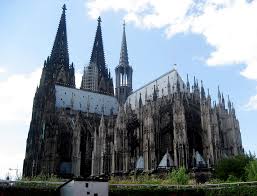 6.
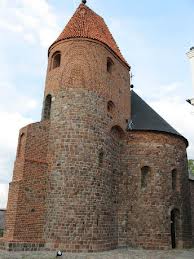 7.
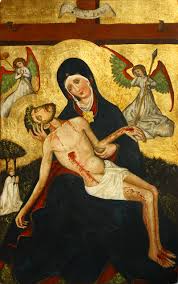 8.
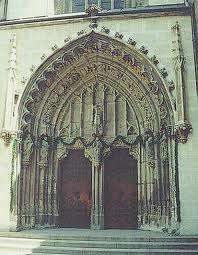 9.
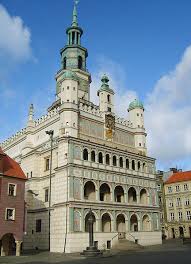 10.
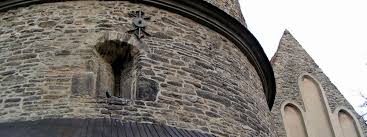 11.
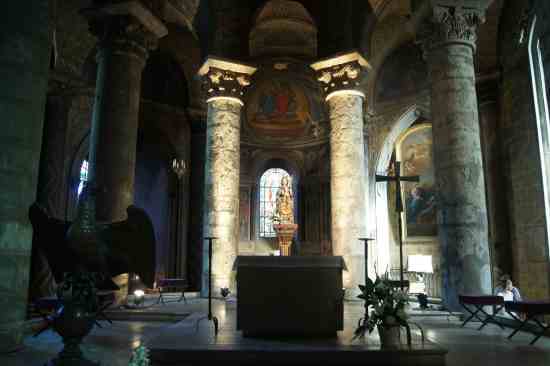 12.
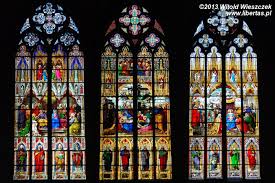